Reading Asia welcoming award-winning children’s literature into your classrooms.
Luciano Marzulli
K-16 Outreach Coordinator
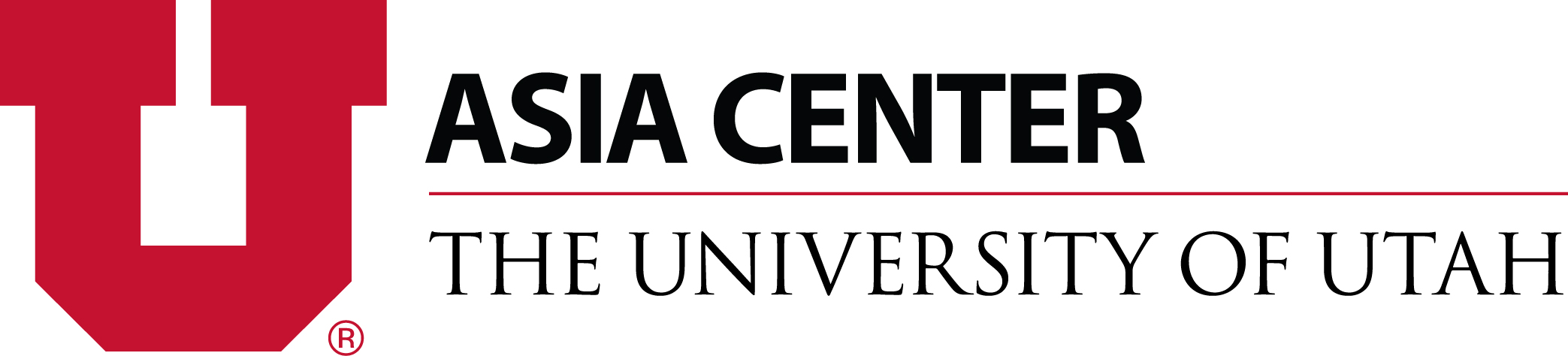 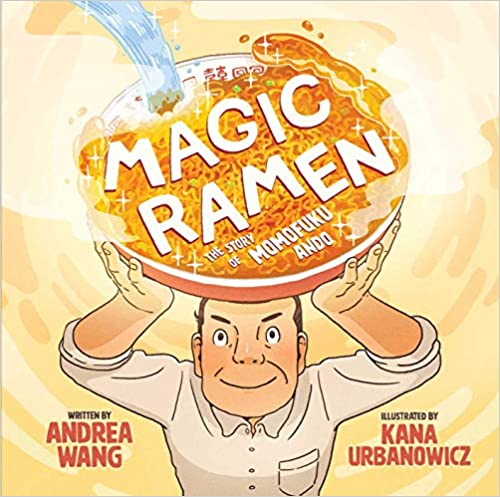 This session will provide an opportunity to take an in depth look at the 2019 Freeman Book Award Honorable Mention title: Magic Ramen: the story of Momofuku Ando written by Andrea Wang and illustrated by Kana Urbanowicz.
[Speaker Notes: My intro-who am I and what do I do
Who is in the room?

Poll in zoom:
Do you eat Ramen?  If yes, how do you like to eat Ramen?  What's your favorite flavor or topping?  Where do you like to get Ramen?]
Freeman Book Awards
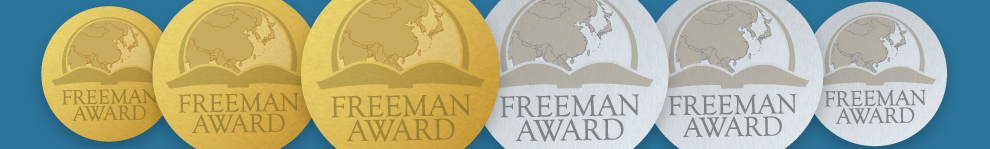 Honoring East And Southeast Asian Titles for Children and Young Adults

The National Consortium for Teaching about Asia (NCTA), the Committee on Teaching about Asia (CTA) of the Association for Asian Studies (AAS), and Asia for Educators (AFE) at Columbia University sponsor the annual Freeman Book Awards for new young adult and children’s literature. The awards recognize quality books for children and young adults that contribute meaningfully to an understanding of East and Southeast Asia. Awards are given in two categories: Children’s and Young Adult on the several countries of East and Southeast Asia.
Magic Ramen: the story of Momofuku Ando
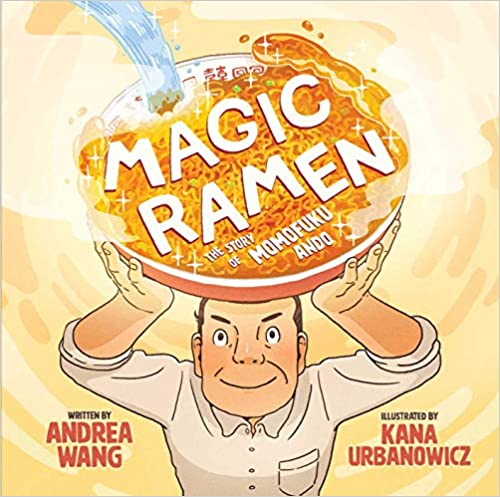 By Andrea Wang
Illustrated by Kana Urbanowicz
[Speaker Notes: Inspiration struck when Momofuku Ando spotted the long lines for a simple bowl of ramen following World War II. Magic Ramen tells the true story behind the creation of one of the world’s most popular foods.
Every day, Momofuku Ando would retire to his lab—a little shed in his backyard. For years, he’d dreamed about making a new kind of ramen noodle soup that was quick, convenient, and tasty for the hungry people he’d seen in line for a bowl on the black market following World War II. Peace follows from a full stomach, he believed.
Day after day, Ando experimented. Night after night, he failed. But Ando kept experimenting.
With persistence, creativity, and a little inspiration, Momofuku Ando succeeded. This is the true story behind one of the world’s most popular foods.]
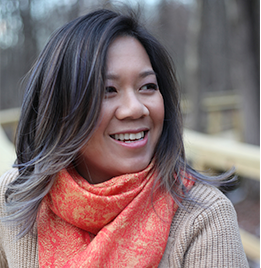 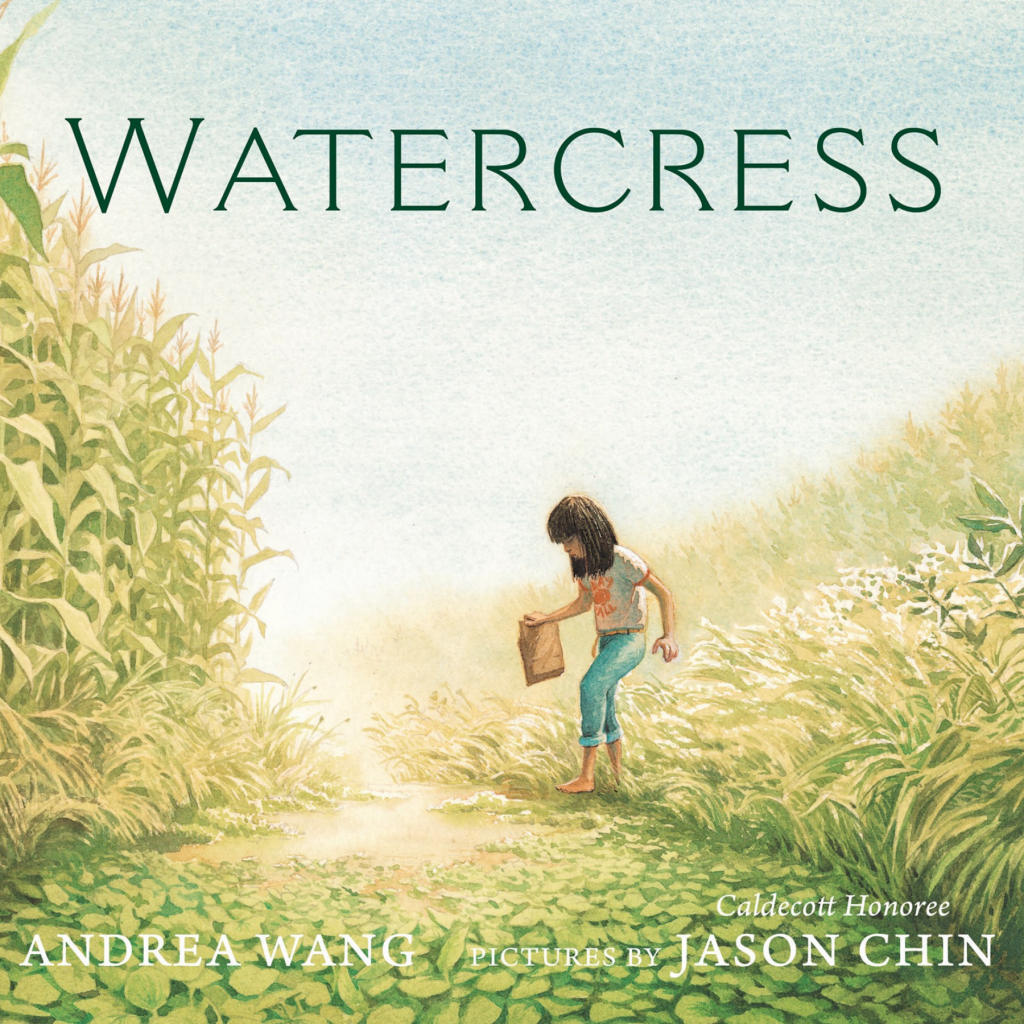 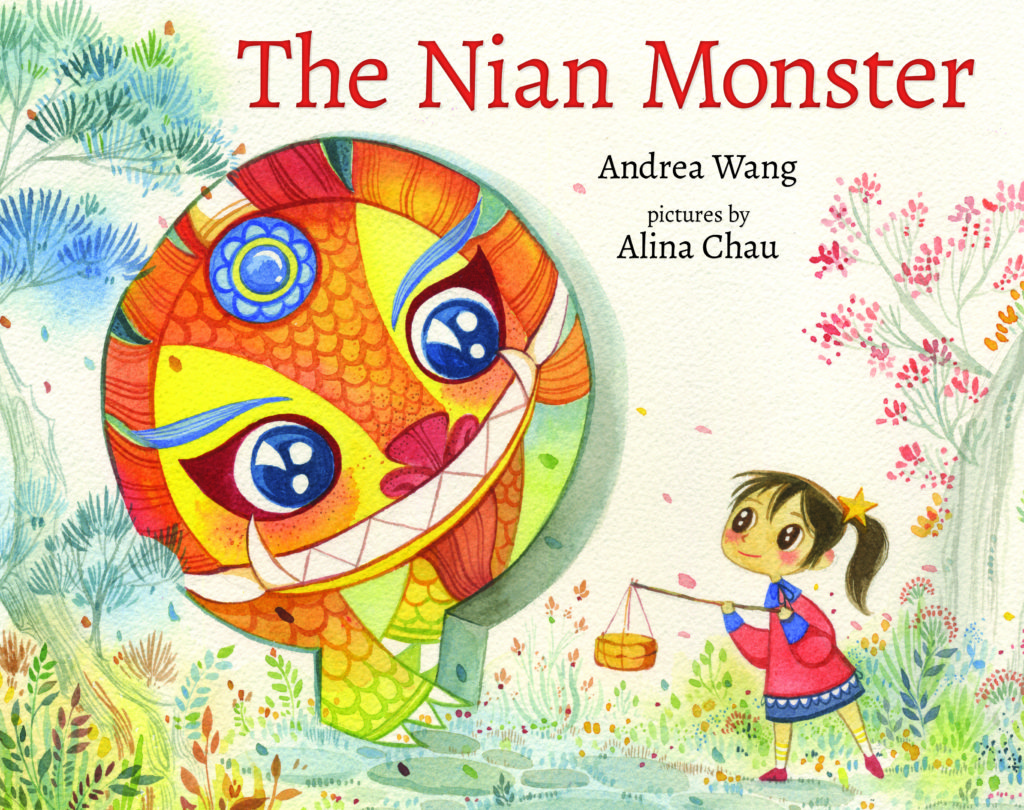 Andrea Wang
Andrea Wang loves noodles, food, and noodling about food. A former environmental scientist, Andrea is the author of Magic Ramen: The Story of Momofuku Ando. Andrea lives in Colorado with her family and their dog, Mochi. Sometimes they have instant ramen for breakfast. You can find out more about Andrea at andreaywang.com.
[Speaker Notes: Andrea Wang loves noodles, food, and noodling about food. A former environmental scientist, Andrea is the author of Magic Ramen: The Story of Momofuku Ando. Andrea lives in Colorado with her family and their dog, Mochi. Sometimes they have instant ramen for breakfast. You can find out more about Andrea at andreaywang.com.]
Kana Urbanowicz
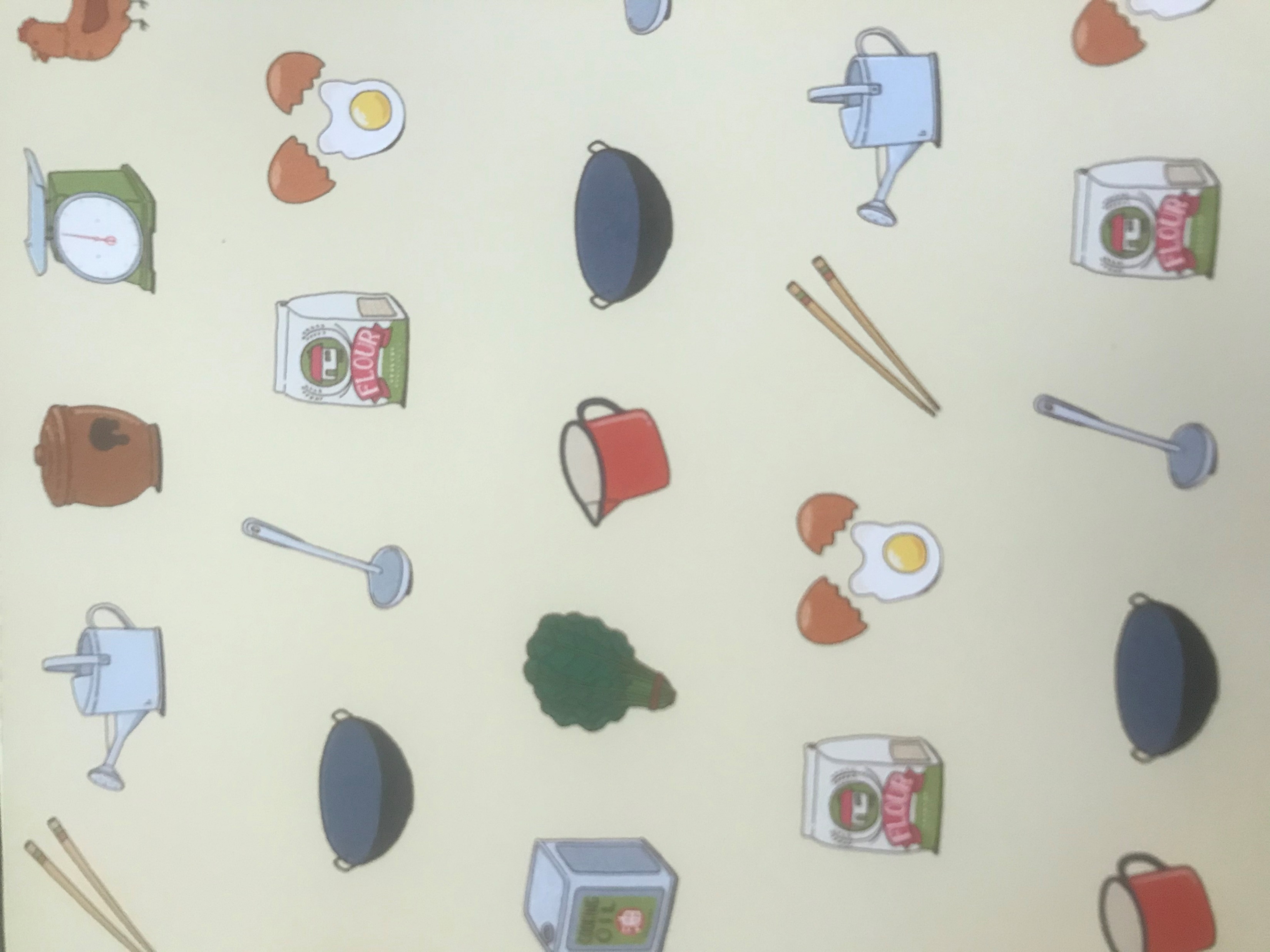 Illustrator
Kana Urbanowicz is a Japanese designer creating unique illustrations, animations, comics, and other digital and hand painted works. In 2005, she graduated from Japan Electronics College. After her studies, she specialized in web design and started work as a full-time illustrator at a design company. While working there, she continued making original character designs and figurines. In 2017 she turned to a freelance career.
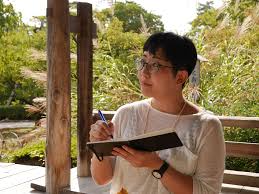 [Speaker Notes: Kana Urbanowicz is a Japanese designer creating unique

illustrations, animations, comics, and other digital and hand

painted works. In 2005, she graduated from Japan

Electronics College. After her studies, she specialized in web

design and started work as a full-time illustrator at a design

company. While working there, she continued making

original character designs and figurines. In 2017 she turned

to a freelance career.]
Let’s Read!
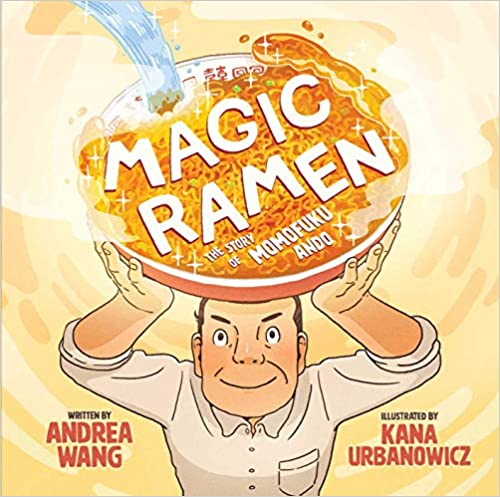 Reading of the title with the Author Andrea Wang: https://www.youtube.com/watch?v=DniXZhjwS8I
[Speaker Notes: Reading of the title with the Author Andrea Wang: https://www.youtube.com/watch?v=DniXZhjwS8I]
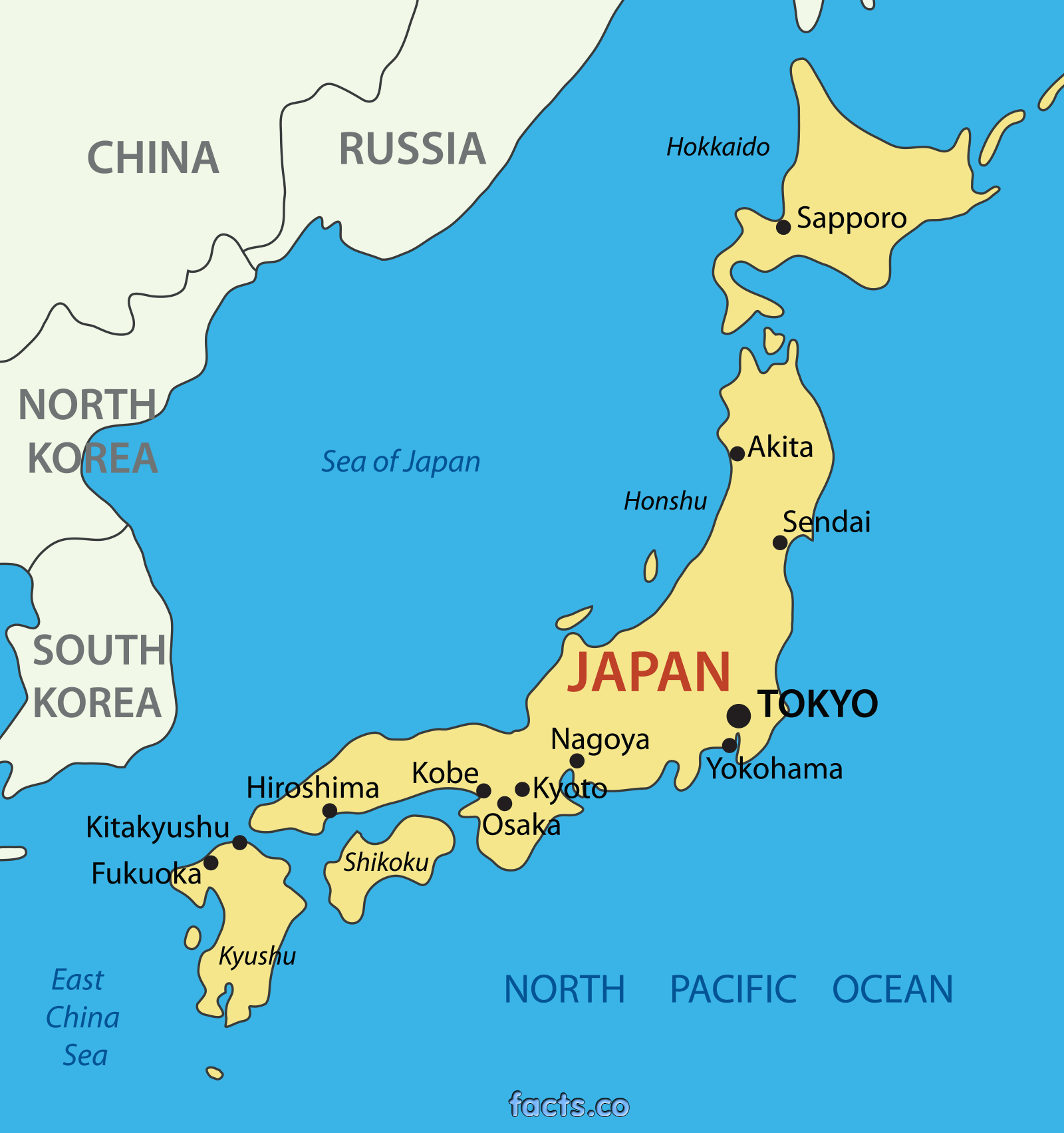 Japan in Context
Pre-War Japan

Recovering from economic depression (like the U.S.)
At war with China since 1937
Politics increasingly dominated by the military
Ideological shift: Shintoism dominating Buddhism
Racism from the West

There’s a great onesheet synopsis with more details from the East Asian Institute at Columbia University’s Asia For Educators linked here:
 http://afe.easia.columbia.edu/special/japan_1900_power.htm
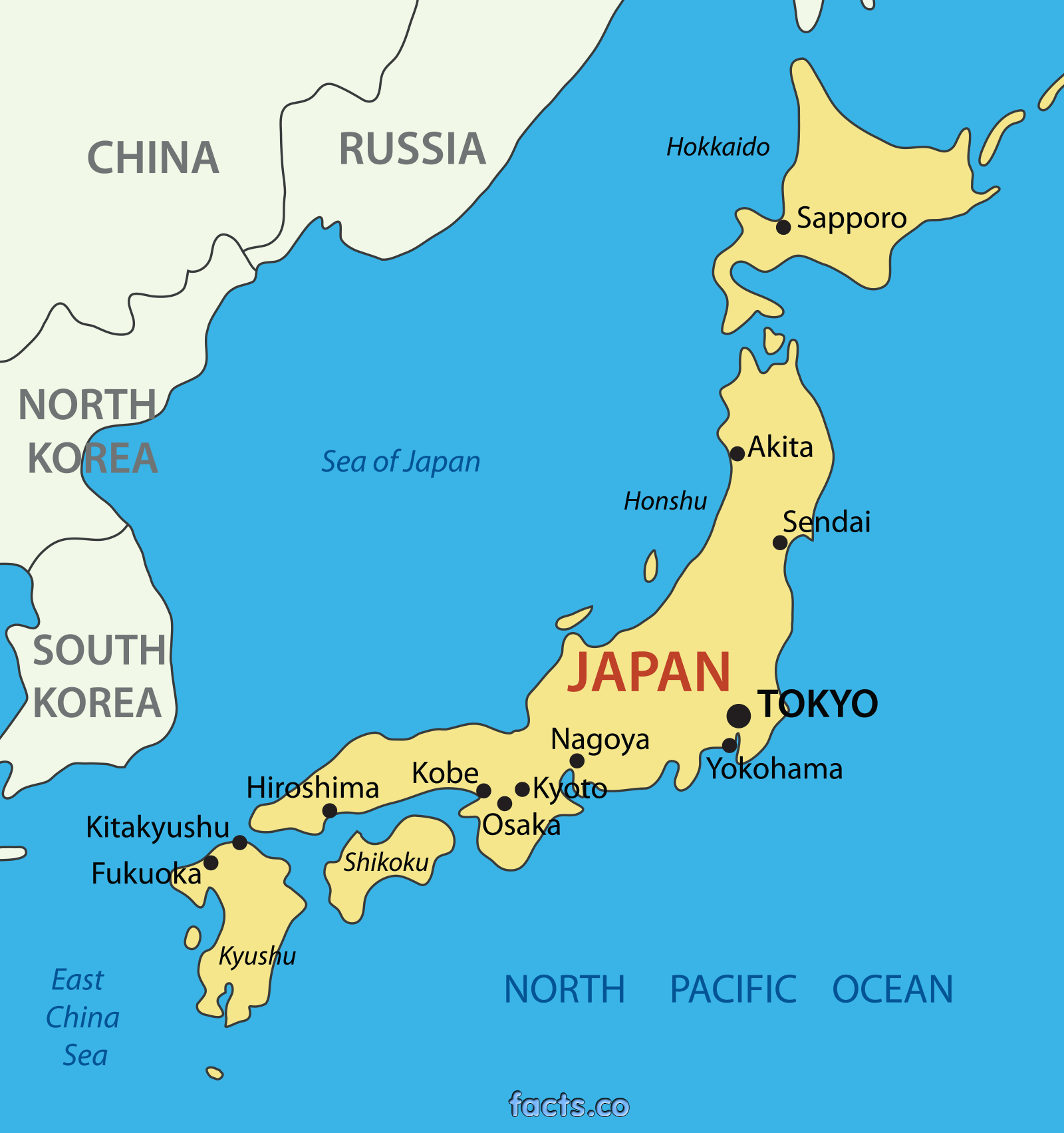 Japan in Context
Pre-War Japan


In addition, Britannica offers a three minute video, from a Western lens, about the context of Japan engaging in World War II.

https://www.britannica.com/video/72837/leaders-Tripartite-Pact-Imperial-Japan-conflict-Nazi-December-1941
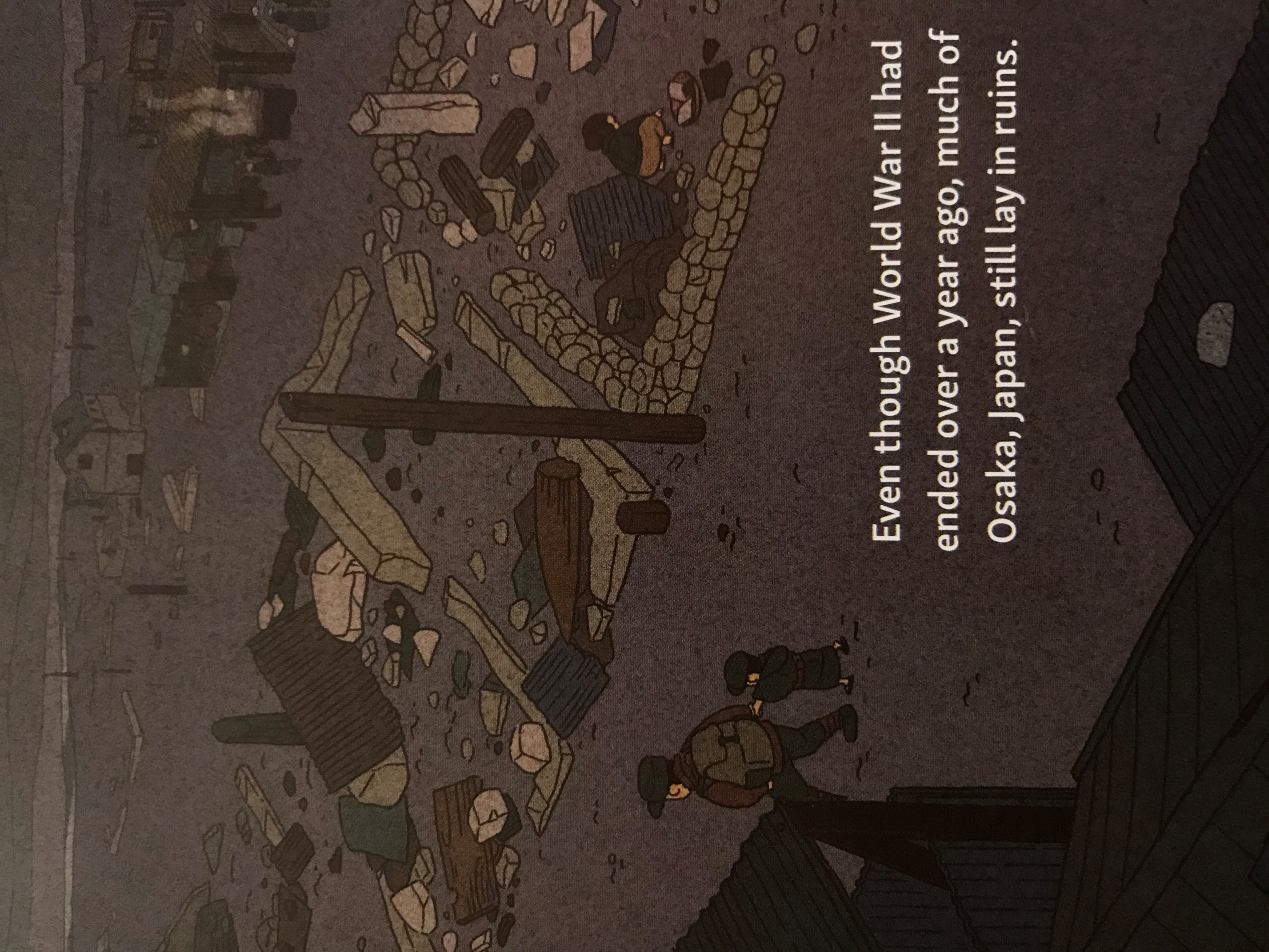 Japan after WWII
Allied Occupation (1945-1952)
	Lesson plan: https://aboutjapan.japansociety.org/content.cfm/the_occupation_of_japan_and_democratic_reform 
Post War Japan (1952-)
https://aboutjapan.japansociety.org/content.cfm/postwar_japan_1952-1989
Comic Style elements of the illustrations
Comic Style elements of the illustrations
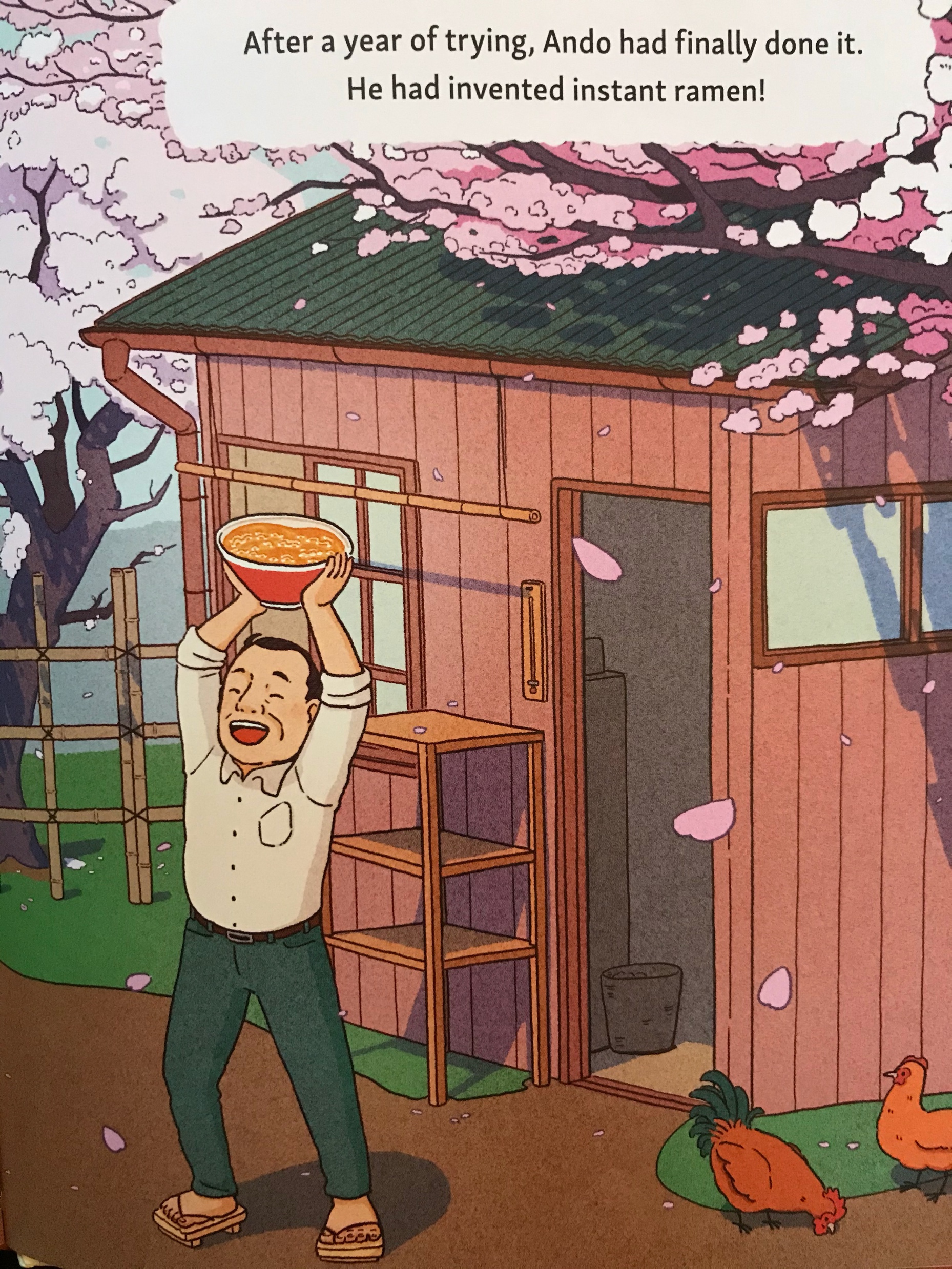 Additional Readings & resource links…
The messy History of Ramen: https://firstwefeast.com/eat/2014/05/george-solt-on-the-messy-history-of-ramen  
The Untold History of Ramen https://www.ucpress.edu/book/9780520282353/the-untold-history-of-ramen  
The history of the Ramen Noodle: https://www.newyorker.com/culture/culture-desk/the-history-of-the-ramen-noodle  
Map of food origins: https://www.npr.org/sections/thesalt/2016/06/13/481586649/a-map-of-where-your-food-originated-may-surprise-you
Freeman Book Awards Resources
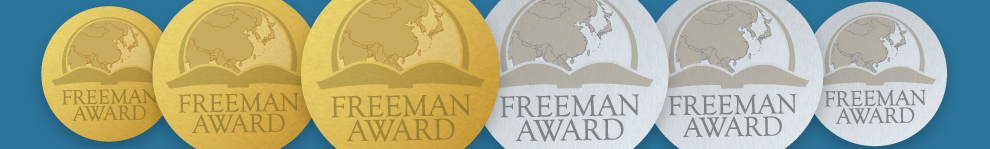 http://nctasia.org/resources/
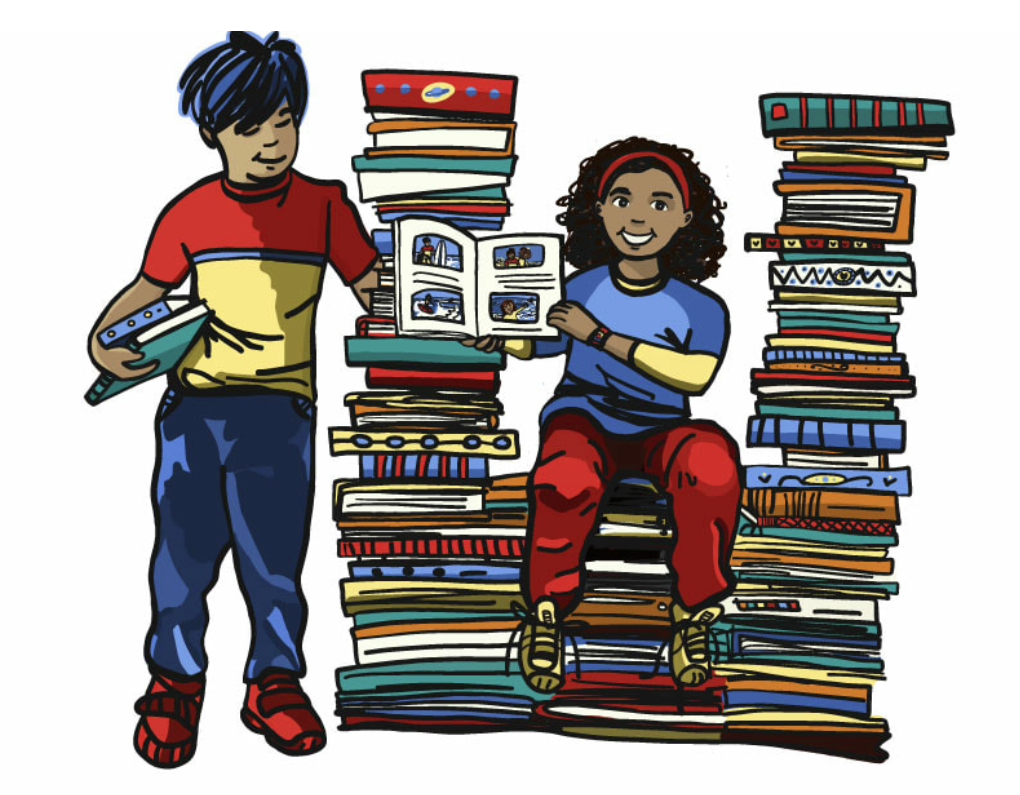 READ U
Curated book sets through the College of Education:
http://readu.utah.edu
Let’s work together!

Luciano Marzulli	
l.marzulli@utah.edu 
K-16 Outreach Coordinator
International and Area Studies 
801.581.6518
http://ias.utah.edu
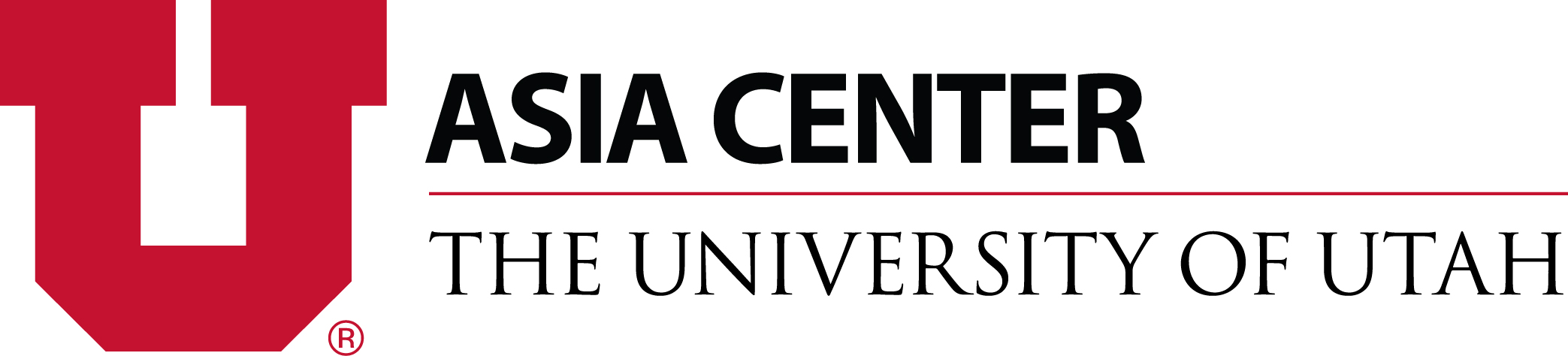 [Speaker Notes: List servs
In services with districts or schools]